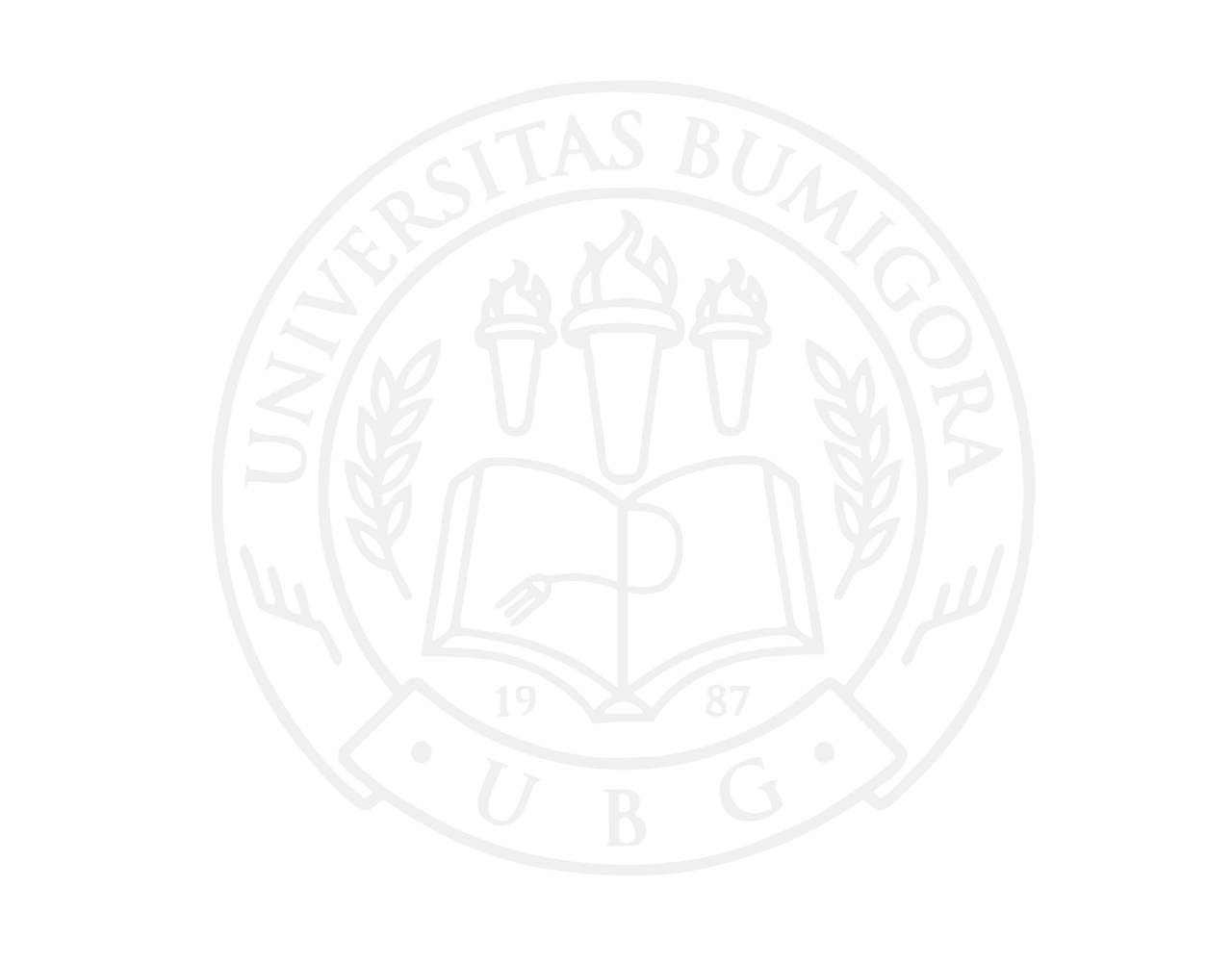 Minimum Viable Product & Business Plan
Juliana Palit, S.Kom., MMSI.
Pengembangan Kewirausahaan dengan menerapkan MVP
Minimum Viable Product (MVP)
MVP adalah singkatan dari “Produk yang Layak Minimum,” sebuah istilah pengembangan produk yang mengacu pada teknik di mana pengusaha atau bisnis merilis produk dengan fitur-fitur penting atau memadai kepada pengguna awal. 
Anda dapat menyediakan produk dengan fitur minimal namun harus dimiliki yang mendorong proposisi nilai Anda lebih cepat, sehingga menempatkan Anda di depan pesaing Anda. Setelah pengguna awal menerima produk Anda, umpan balik yang Anda terima adalah tiket Anda untuk mengidentifikasi masalah teknis (bug, inkonsistensi UX, dll.), menambahkan fitur atau fungsi yang kurang, dan lebih meningkatkan keseluruhan produk Anda.
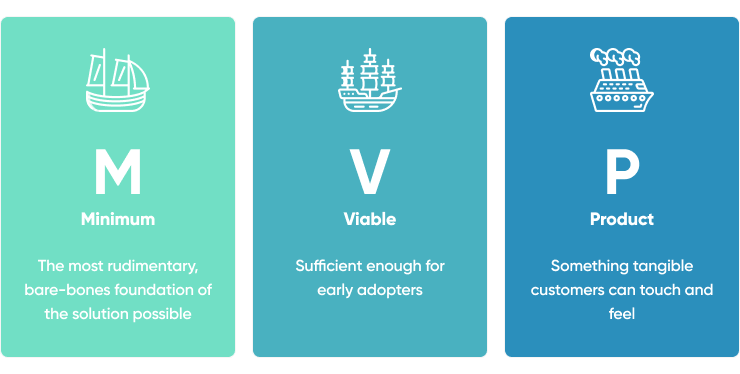 Tujuan Minimum Viable Product
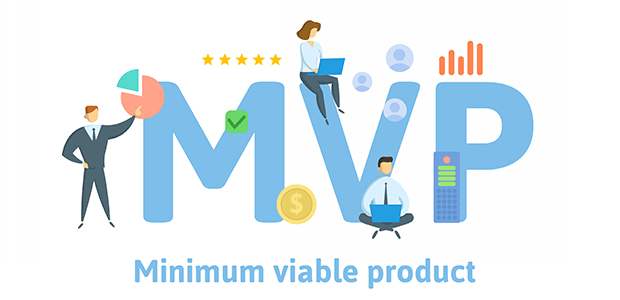 Tujuan MVP
1
3
Meluncurkan Produk
Menghemat Pengeluaran
2
4
Menguji Produk
Risiko Kegagalan Lebih Kecil
Meluncurkan Produk
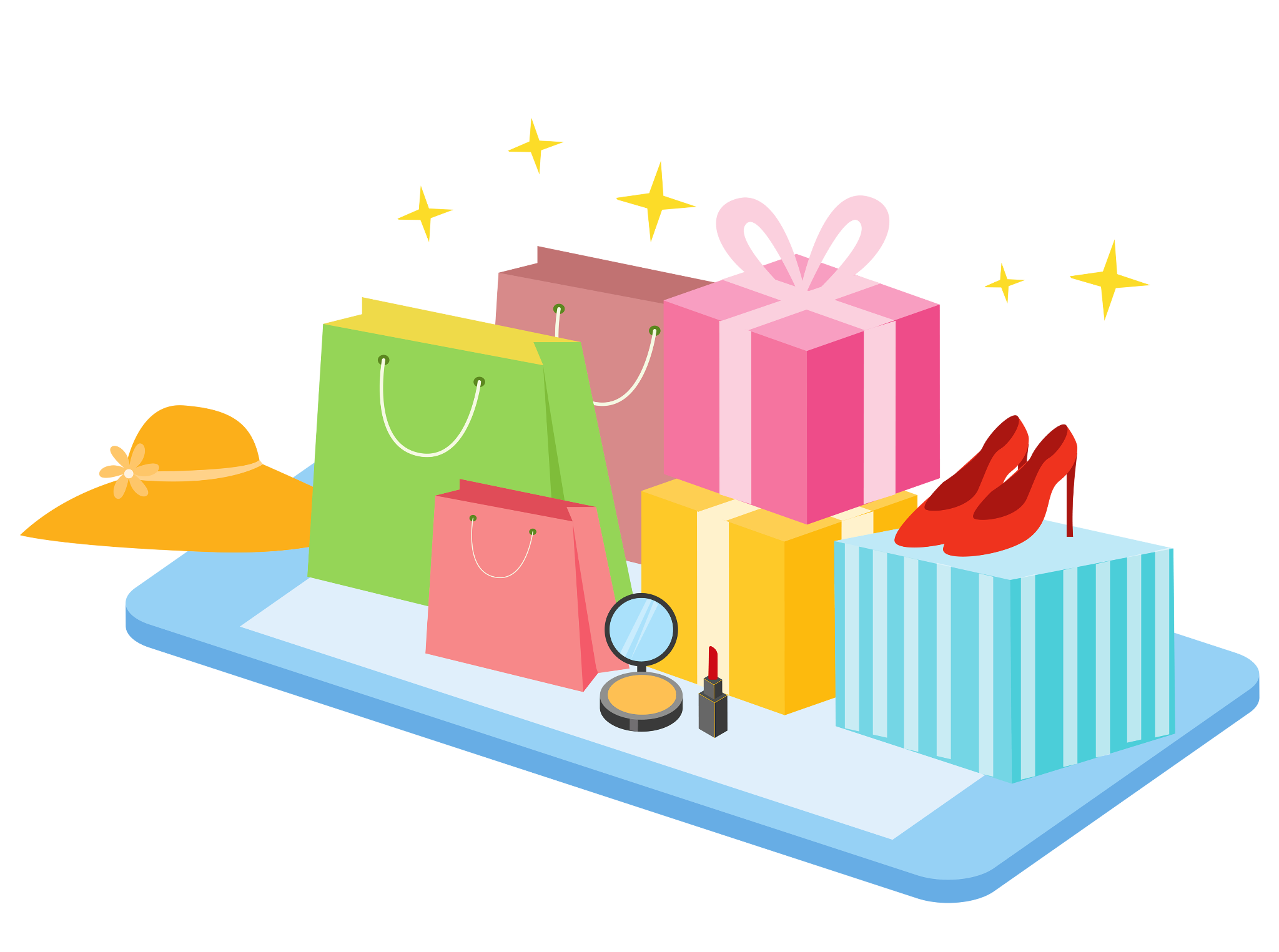 Salah satu tujuan utama MVP adalah kamu bisa segera meluncurkan produk. Ada kalanya harus meluncurkan produk secepat mungkin.
Sebagai contoh, perlu meluncurkan produk pada suatu momen penting.
Menguji Produk
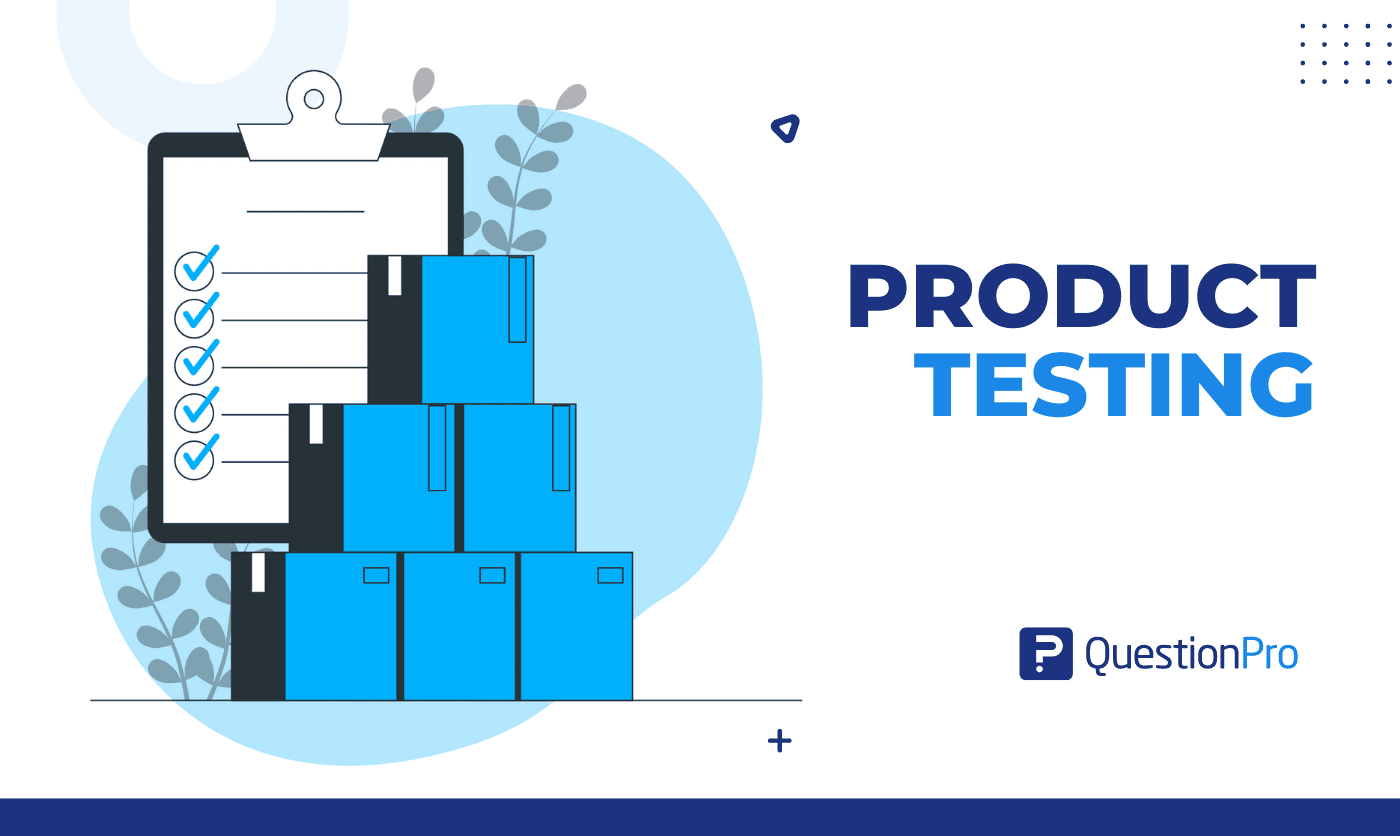 Sebelum diluncurkan, biasanya suatu produk akan diuji terlebih dahulu menggunakan teknik A/B testing. Namun, pengujian tersebut tidak dilakukan secara menyeluruh.
Produk dapat diuji pada pengguna sungguhan dengan minimum viable product.
Dari pengujian tersebut akan mendapat feedback yang benar-benar nyata dari apa yang ditampilkan pada minimum viable product.
Menghemat Pengeluaran
Startup biasanya belum memiliki pendanaan yang matang seperti perusahaan korporat. Oleh karena itu, perlu menghemat pengeluaran.
MVP adalah solusi yang tepat untuk bisa membuat produk yang sederhana sekaligus mendapat feedback dari pengguna.
Dengan begitu, tidak perlu mengeluarkan biaya yang lebih besar untuk menyempurnakan produk.
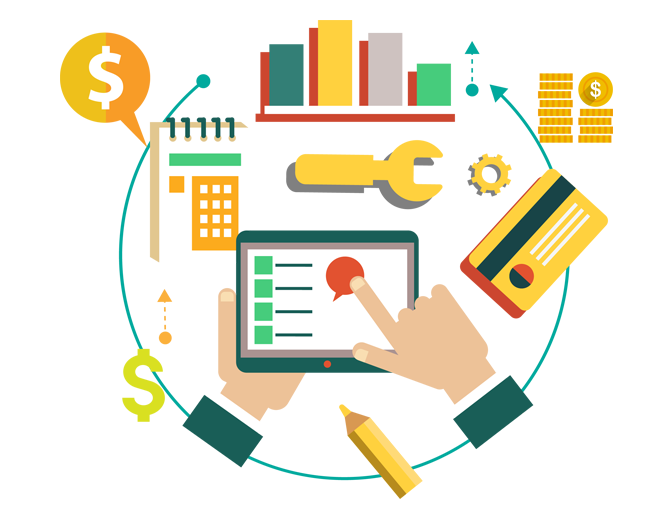 Risiko Kegagalan Lebih Kecil
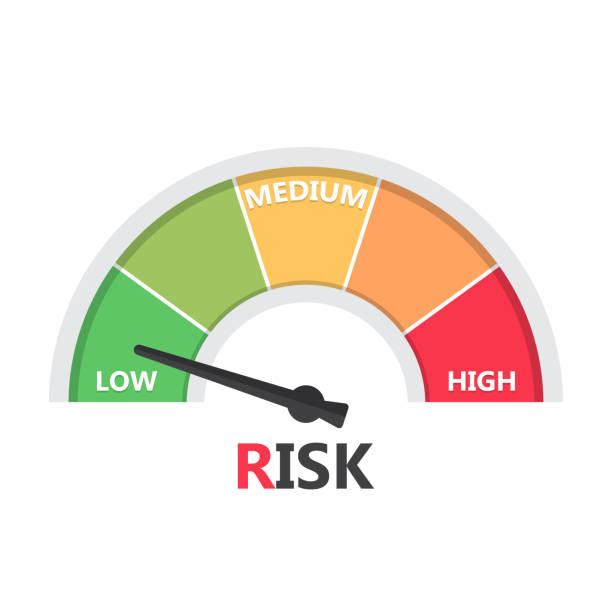 Risiko memang tidak bisa dihindari. Namun bisa meminimalkan risiko tersebut dengan membuat minimum viable product.
Hanya dengan membuat fitur-fitur dasar pada produk, bisa memahami perilaku dan harapan pengguna.
Jadi, kita bisa menyempurnakannya kembali pada produk akhir.
Manfaat MVP
Manfaat MVP
Fokus yang lebih mendalam pada fungsi inti produk.
Kejelasan pada visi dan misi perusahaan.
Pengembangan hubungan yang baik dengan pelanggan.
Pemahaman yang lebih baik tentang kebutuhan pelanggan.
User interface yang lebih rapi dan jelas.
Waktu rilis produk menjadi lebih terjadwal.
Fleksibilitas dan pembaruan pada produk yang sifatnya konstan.
Mengurangi risiko kerugian selama proses development.
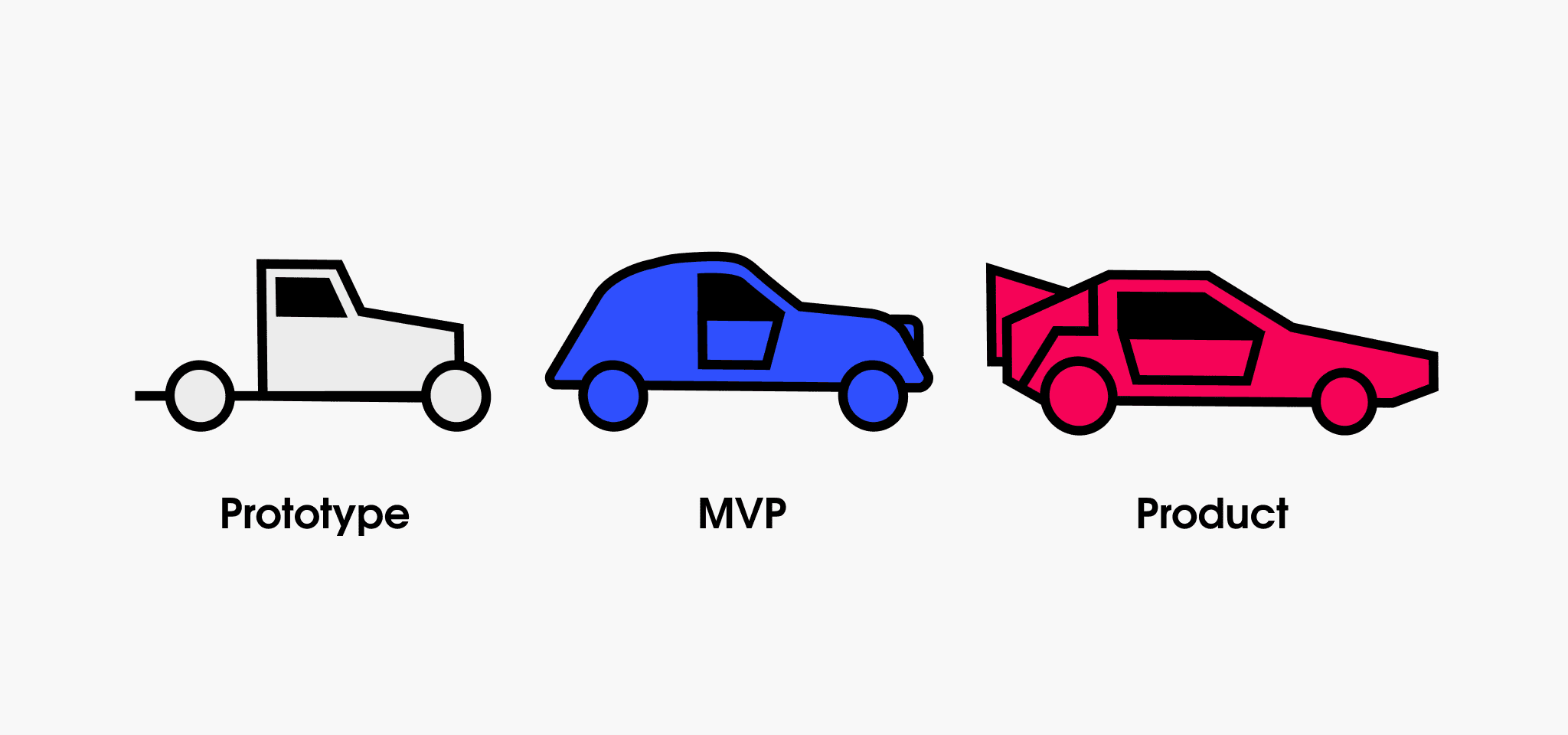 Business Plan
Business Plan
Bisnis plan termasuk dokumen yang isinya perencanaan, ide dan gagasan pokok yang menjadi dasar kenapa seseorang atau mahasiswa memulai usahanya. Perencanaan tersebut mencakup strategi, konsep, tujuan, sasaran, dan target usaha.
Secara sederhana, bisnis plan dapat diartikan sebagai kunci dari bisnis yang kamu jalani agar jelas dan tertata perencanaannya. Karena cakupan  bisnis kamu nantinya diharapkan tidak terombang-ambing.
Unsur Business Plan
1
6
Latar belakang usaha
Sumber permodalan
2
7
Struktur organisasi
Estimasi pengeluaran rutin
3
8
Penyampaian visi dan misi
Strategi pemasaran
4
9
Gambaran produk yang dipasarkan
Potensi keuntungan
5
10
Aset usaha
Rencana perluasan bisnis
Design Product
Design Product
Desain produk merupakan sebuah proses dalam mengidentifikasi peluang pasar, mencari tahu sumber permasalahan, menciptakan jalan keluar dari masalah tersebut, dan meminta validasi dari audiens.
Untuk menyelesaikan sebuah masalah, dibutuhkan sebuah metode yang disebut design thinking.
Dalam design thinking, masalah yang relevan akan dipikirkan dan diproses untuk menjadi sebuah solusi. Maka dari itu, sebelum membuat desain produk akan dilakukan langkah panjang terlebih dahulu.
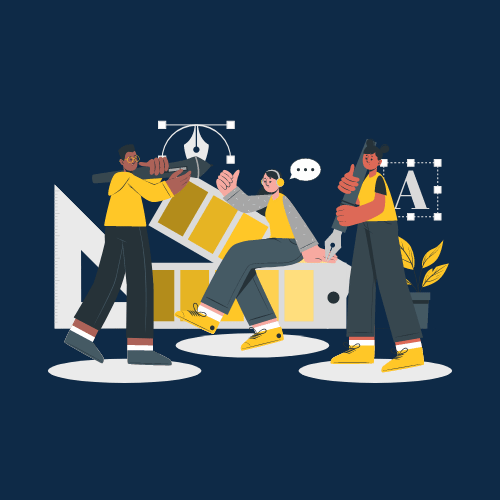 Fungsi 
Design Product
Fungsi Design Product
Meningkatkan kepuasan konsumen: Adanya proses desain produk menjamin kualitas dari sebuah produk, sehingga membuat konsumen memiliki pengalaman baik ketika menggunakannya.
Meningkatkan penjualan suatu produk: Proses ini pun mendorong terjadinya inovasi dan kreativitas dari sebuah desain. Keunikan dari hasil produk dari proses ini pun dapat meningkatkan penjualannya.
Penentu kesuksesan sebuah produk: Karena mendorong inovasi dalam proses produksi, hal ini membantu sebuah perusahaan menentukan standar dari produk lain yang akan dihasilkan.
Meningkatkan kualitas perusahaan: Maksudnya, perusahaan pun akan berhati-hati ketika akan memproduksi sesuatu. Dengan begitu, hal ini akan mendorong perusahaan untuk menggunakan bahan baku secara optimal, mengurangi biaya produksi dan juga limbah.
Membantu perkembangan bisnis: Seiring penjualan produk yang meningkat, hal ini juga turut membantu sebuah bisnis untuk terus berkembang mencapai tujuan bisnisnya.
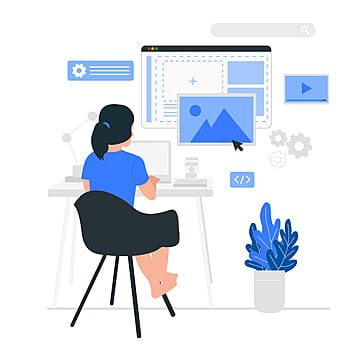 Proses 
Design Product
Proses Design Product
1
Menetapkan visi produk
5
Tes pasar dan validasi
2
Mengadakan riset produk
6
Peluncuran
3
Brainstorming dan membuat ide
7
Aktivitas setelah peluncuran
4
Pembuatan prototipe
Menetapkan visi produk
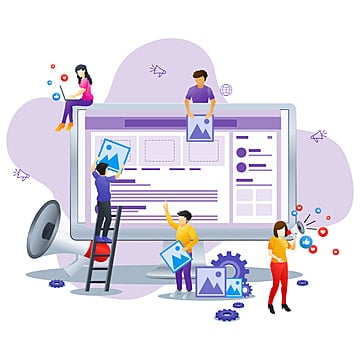 Membuat strategi dan visi produk akan membantu memberikan arahan kepada semua anggota tim yang terlibat.
Pembuatan visi dan strategi ini dapat dibuat sederhana dengan menuliskan pengertian umum apa yang ingin kamu usahakan serta alasannya.
Mengadakan riset produk
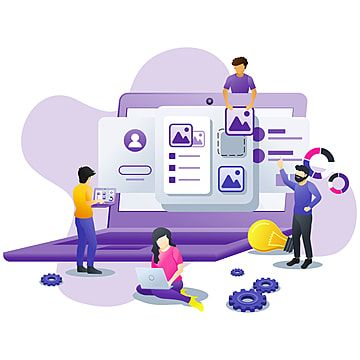 Setelah visi dan juga strategi produk sudah terkumpul, kumpulkan user dan lakukan riset pada pasar untuk menginformasikan keputusan produk.
Melakukan riset produk lebih awal akan membantumu untuk menghemat waktu dan sumber jika nantinya masih ada perubahan-perubahan yang perlu dilakukan. Contoh dari riset produk adalah interview, survei, dan riset pasar.
Brainstorming dan membuat ide
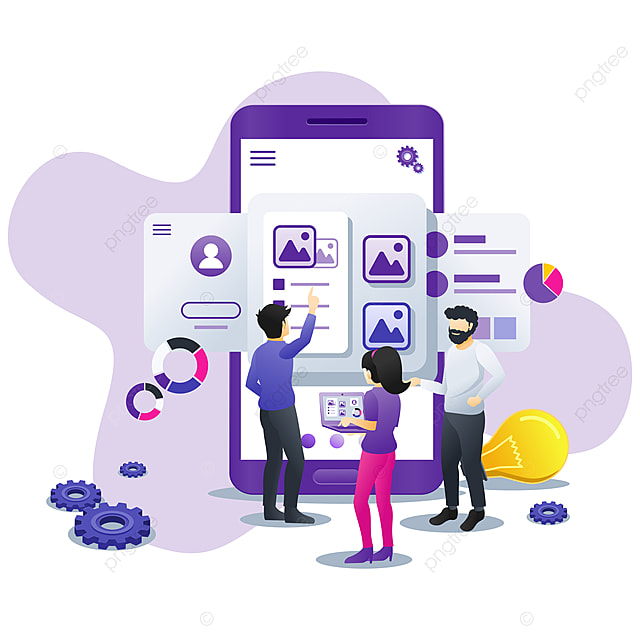 Berdasarkan riset yang sudah kamu lakukan, saatnya untuk melakukan brainstorming dengan bertukar pikiran bersama setiap anggota tim.
Brainstorming yang dilakukan meliputi: tujuan dari proyek dan solusi apa yang bisa diberikan kepada customer untuk menyelesaikan masalahnya.
Pembuatan prototipe
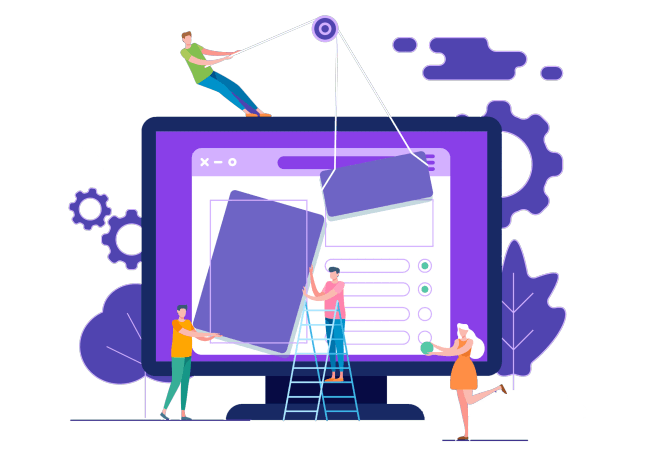 Dalam proses ini, kamu juga sudah memulai untuk menciptakan sebuah solusi dan menginteplementasikan konsepnya ke dalam sebuah prototipe.
Prototipe bertujuan agar kamu bisa mencobanya sebelum produk selesai dibuat dan melihat respons dari user sebelum melangkah ke langkah selanjutnya.
Tes pasar dan validasi
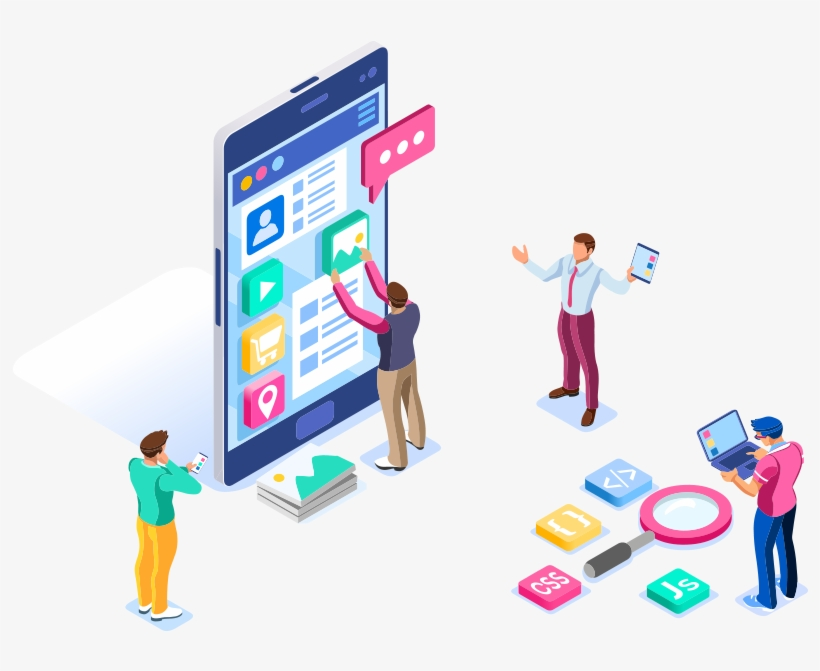 Dalam product design di tahap ini, kamu menggunakan prototipe yang sudah kamu buat untuk diluncurkan dan dites ke publik.
Jika kamu menggunakan prototipe dengan ketelitian tinggi, kamu bisa menyelami respons user dari segi kegunaan dan workflow.
Sedangkan prototipe sederhana memungkinkanmu untuk memvalidasi seluruh konsep rancangan produk.
Peluncuran
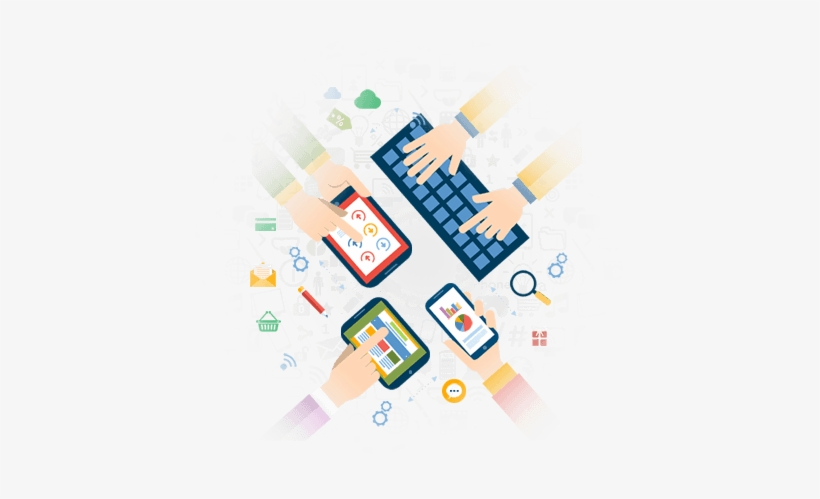 Jika kamu sudah mendapatkan hasil yang kamu inginkan dari percobaan kegunaan, mulailah bekerja dengan developer untuk membuat produknya.
Kamu juga akan bekerjasama dengan tim marketing untuk bekerjasama dalam peluncuran produk yang sudah kamu buat.
Sebelum peluncuran ke publik, pastikan semua pesan dan nilai yang akan diberikan dari produkmu sudah sesuai, konsisten, dan akurat.
Aktivitas setelah peluncuran
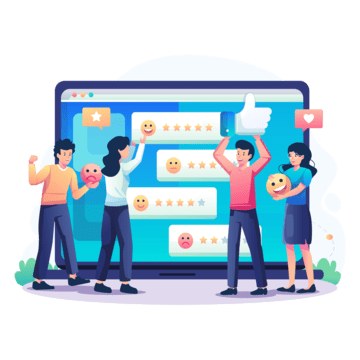 Sebuah produk tidak selesai dalam tahap peluncuran. Agar produk terus digunakan dan diingat oleh para user ada proses yang harus terus-menerus dilakukan.
Kamu akan bekerja untuk mengerti bagaimana cara berinteraksi dengan customer, mengadakan percobaan lagi, serta mendengarkan segala keluhan dan review dari setiap user.
Perubahan atau update bisa saja dilakukan lagi setelah produk sudah diluncurkan. Hal ini tentunya untuk meningkatkan kualitas dari produk yang dibuat serta menjadi one-stop-solution bagi penggunanya.
Validasi Produk
Validasi Produk
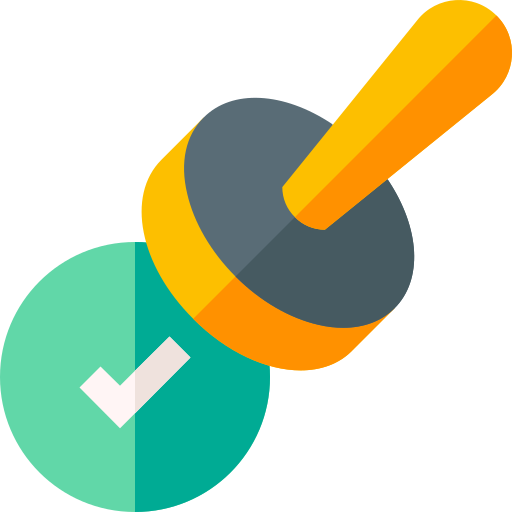 Validasi produk adalah proses menentukan apakah suatu konsep atau ide produk berpotensi memenuhi kebutuhan pelanggan, konsumen, dan pemangku kepentingan.
Hal ini untuk mengetahui apakah produk baru atau yang sudah ada akan mampu menghasilkan daya tarik di dunia nyata, dan apakah target pasar Anda akan sama bersemangatnya dengan Anda.
Jenis 
Validasi Produk
Pengujian kelayakan
Pengujian kelayakan mengeksplorasi logistik untuk membawa produk Anda ke pasar. Untuk produk fisik, ini mencakup analisis biaya dan batasan produksi.
Untuk produk digital, Anda akan fokus pada apakah ide Anda dapat dibangun: apakah teknologi saat ini tersedia untuk mewujudkannya? Bersama dengan tim teknik Anda, Anda akan menjelajahi berbagai tempat dan menentukan seberapa layak rencana Anda sebenarnya.
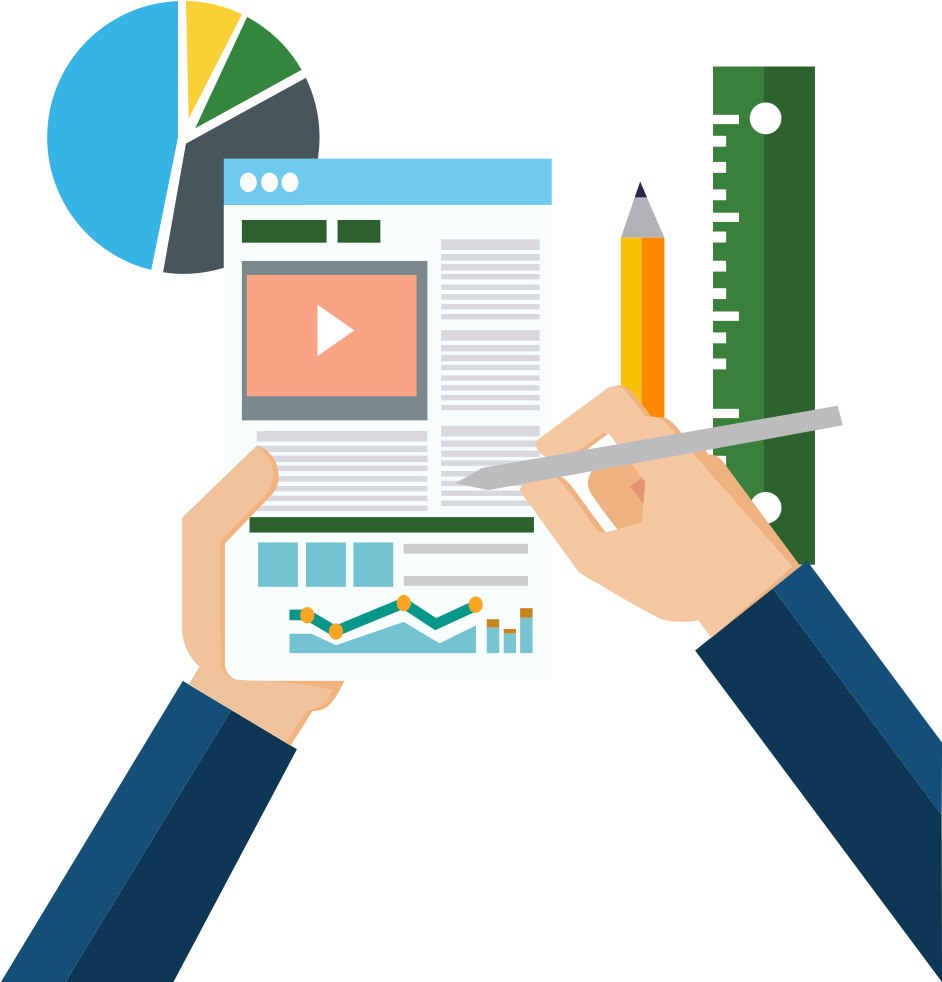 Validasi pengguna
Kegunaan
Pengujian kegunaan dan keinginan melibatkan kerja sama dengan desainer UX Anda untuk menyusun prototipe produk Anda. Meskipun bagian belakang sistem Anda mungkin belum ada, bagian depannya pada dasarnya masih utuh. Mulailah dengan pengujian tim internal, dan jika Anda puas, perluas pengujian ini ke pengguna sampel dari populasi target Anda.
keinginan
Informasi yang Anda peroleh di sini juga dapat didasarkan pada umpan balik dan survei, namun jika Anda menginginkan data yang akurat, Anda harus berhati-hati untuk tidak mengajukan pertanyaan yang mengarahkan. Pada dasarnya, Anda ingin mengetahui apakah produk Anda dapat mengatasi dan meringankan masalah yang ada - rasa frustrasi atau gangguan yang terus-menerus dirasakan - atau apakah Anda telah menemukan solusi untuk masalah yang sebenarnya tidak pernah ada.
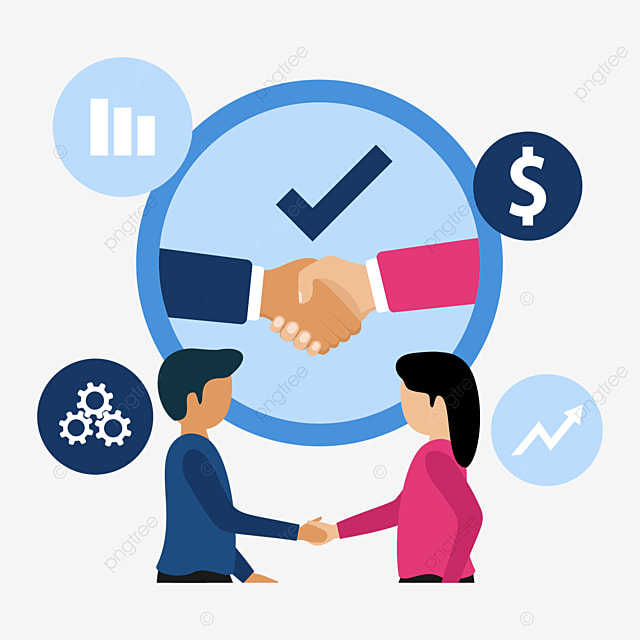 Validasi 
Produk Dasar
Sempurnakan konsep produk Anda
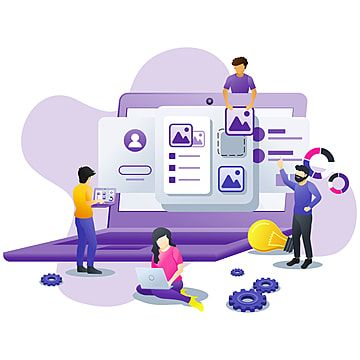 Jika konsep produk Anda masih belum jelas, buatlah konsep tersebut menjadi nyata sebelum Anda mengirimkannya ke desainer dan insinyur produk untuk dijadikan prototipe. Baik Anda memulai dari awal, atau membuat perubahan pada produk yang sudah ada, saring ide Anda hingga ke elemen intinya. Perhatikan baik-baik proposisi nilai Anda dan identifikasi manfaat bersih yang ingin Anda berikan kepada pelanggan Anda.
Membangun prototype
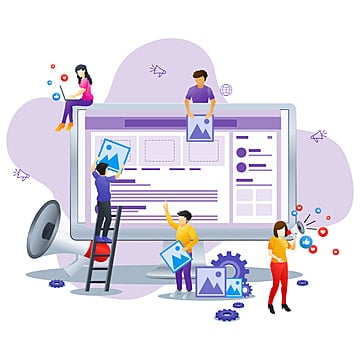 Idealnya, Anda ingin membuat prototipe yang dapat digunakan untuk mendapatkan umpan balik pengguna, seperti produk minimum yang layak: versi penawaran Anda yang ramping dan sederhana yang benar-benar berfungsi. Menggunakan MVP memungkinkan Anda memaksimalkan validasi dan pemahaman pasar sekaligus meminimalkan pekerjaan Anda, dan merupakan cara terbaik untuk mencapai produk yang sepenuhnya optimal.
Uji prototype
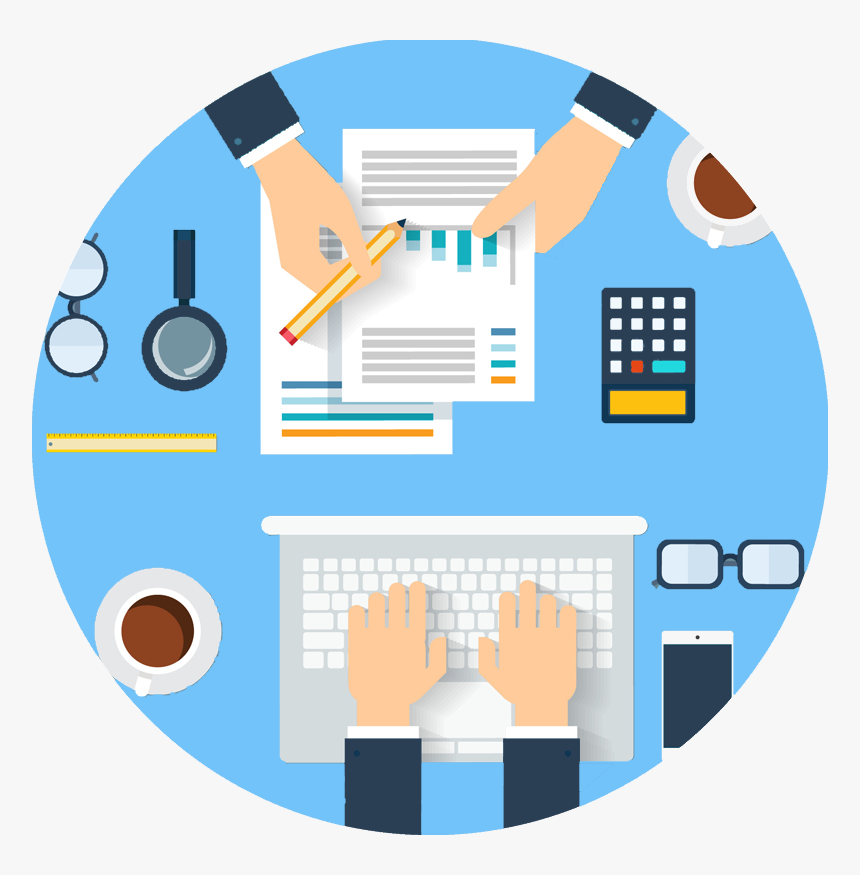 Jalankan pengujian awal Anda secara internal, tetapi jangan berhenti di situ. Tim Anda dapat memberikan sejumlah umpan balik kegunaan, namun latar belakang pengetahuan mereka akan membuat mereka lebih mahir dalam menavigasi UX daripada rata-rata pengguna Anda. Mereka juga telah berinvestasi terlalu banyak untuk dapat memberikan umpan balik mengenai keinginan yang tidak memihak.
Setelah prototipe Anda mendapat izin dari penguji internal, rekrut sekumpulan sampel pengguna dari audiens target Anda. Minta mereka untuk meluangkan waktu tertentu untuk bermain dengan market Anda.
Kumpulkan umpan balik pengguna
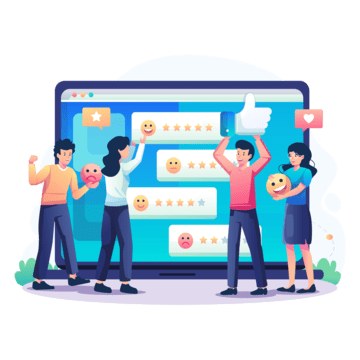 Penting juga untuk tetap terbuka - pikirkan apa yang sebenarnya tidak ingin Anda dengar, lalu ajukan pertanyaan yang memungkinkan pengguna memberi tahu Anda hal tersebut. Ingatlah bahwa validasi produk bukan tentang permintaan fitur atau pemetaan jalan yang diarahkan oleh pelanggan. Tentu saja, Anda akan membuat peta jalan yang dioptimalkan untuk produk hebat berdasarkan apa yang Anda temukan melalui pengujian pengguna, namun Anda tidak menanyakan kepada mereka seperti apa tampilan aplikasi ideal mereka dan kemudian mencoba membuatnya.
Jalankan analisis umpan balik pelanggan
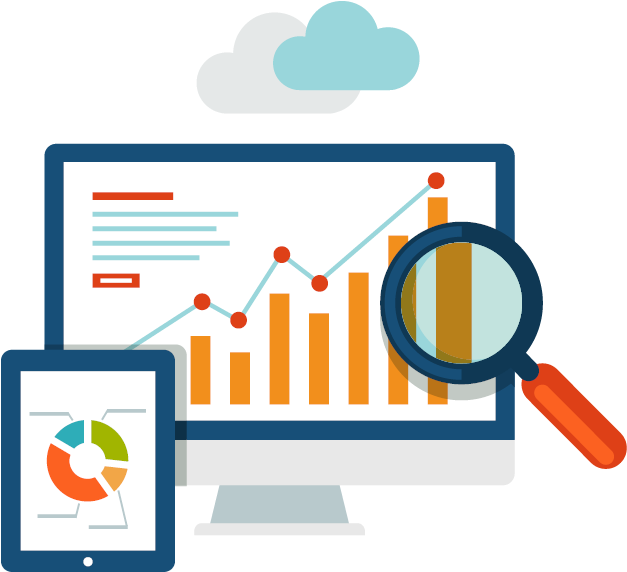 Setelah mengumpulkan masukan pengguna, Anda harus menganalisisnya untuk mengidentifikasi wawasan yang dapat ditindaklanjuti. Jika Anda telah merekrut kumpulan pengguna yang terdiri dari sepuluh atau lima belas orang, Anda dapat melakukannya secara manual , dengan sedikit waktu dan spreadsheet Excel.
Namun jika Anda mengerjakan proyek berskala besar, lebih baik Anda menggunakan perangkat lunak analisis umpan balik pelanggan. Perangkat lunak yang menggunakan Ai dan pemrosesan bahasa alami (NLP) untuk menjelaskan tren, tema, dan ide-ide utama dalam sejumlah ulasan pengguna adalah perangkat lunak yang ideal.
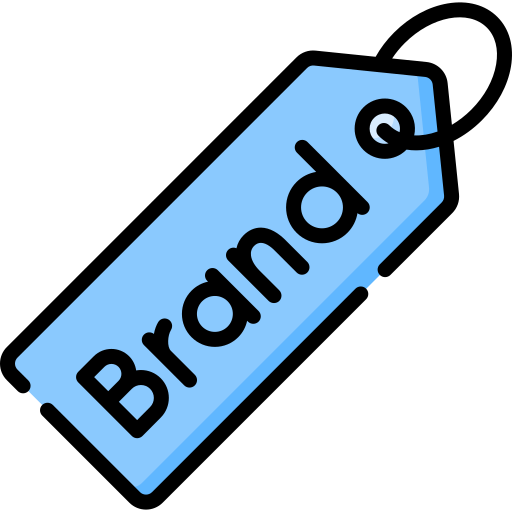 Brand
Brand
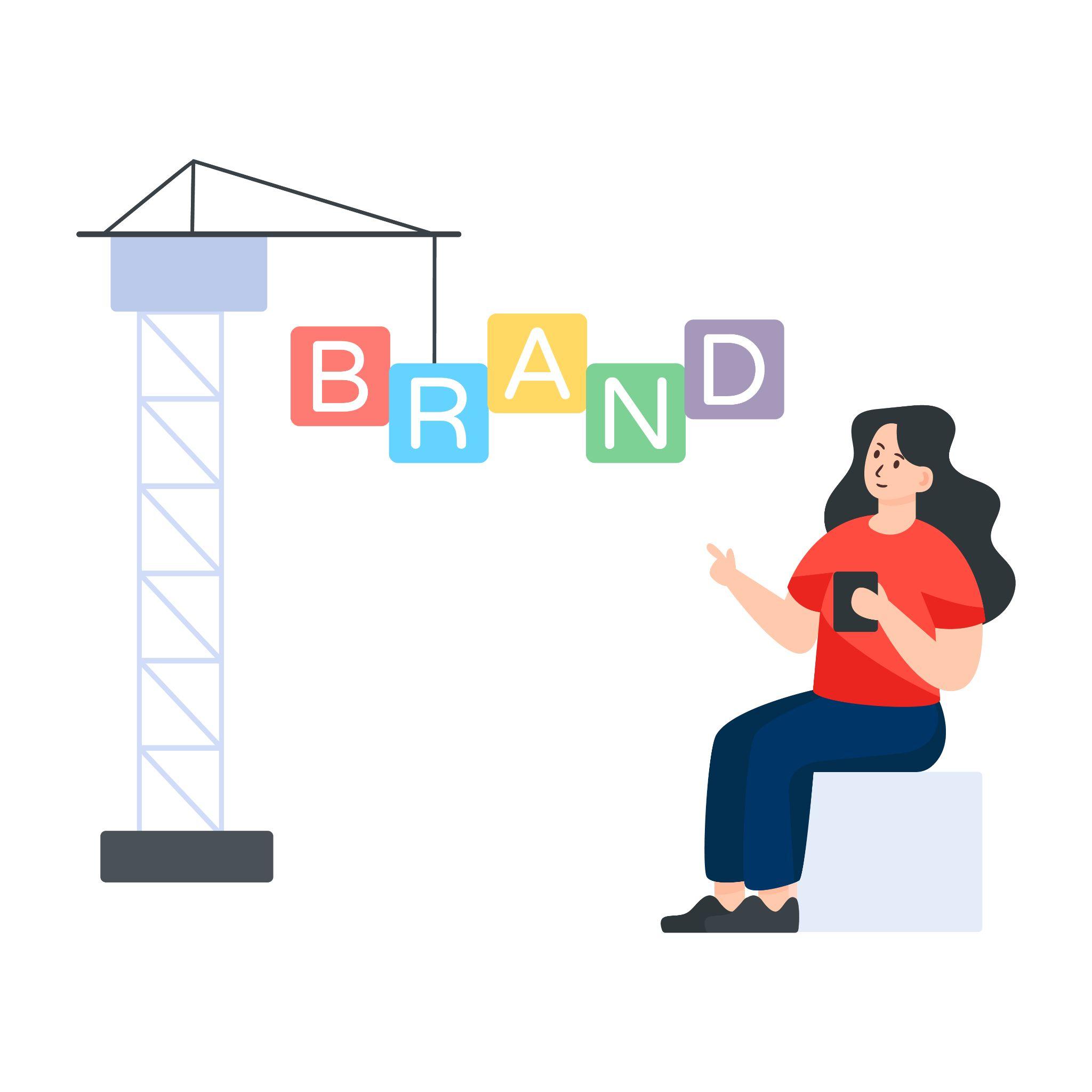 Brand adalah aset tidak berwujud yang membantu orang mengidentifikasi perusahaan tertentu dan produknya. Logo, slogan atau tanda pengenal lainnya merupakan cara untuk mempromosikan brand atau merek.
Ketika digunakan bersama-sama, alat-alat ini menciptakan identitas merek. Pemasaran yang sukses dapat membantu menjaga merek perusahaan tetap di depan dan di tengah pikiran orang. Ini bisa menjadi perbedaan antara seseorang yang memilih merek Anda daripada merek pesaing.
Fungsi Brand
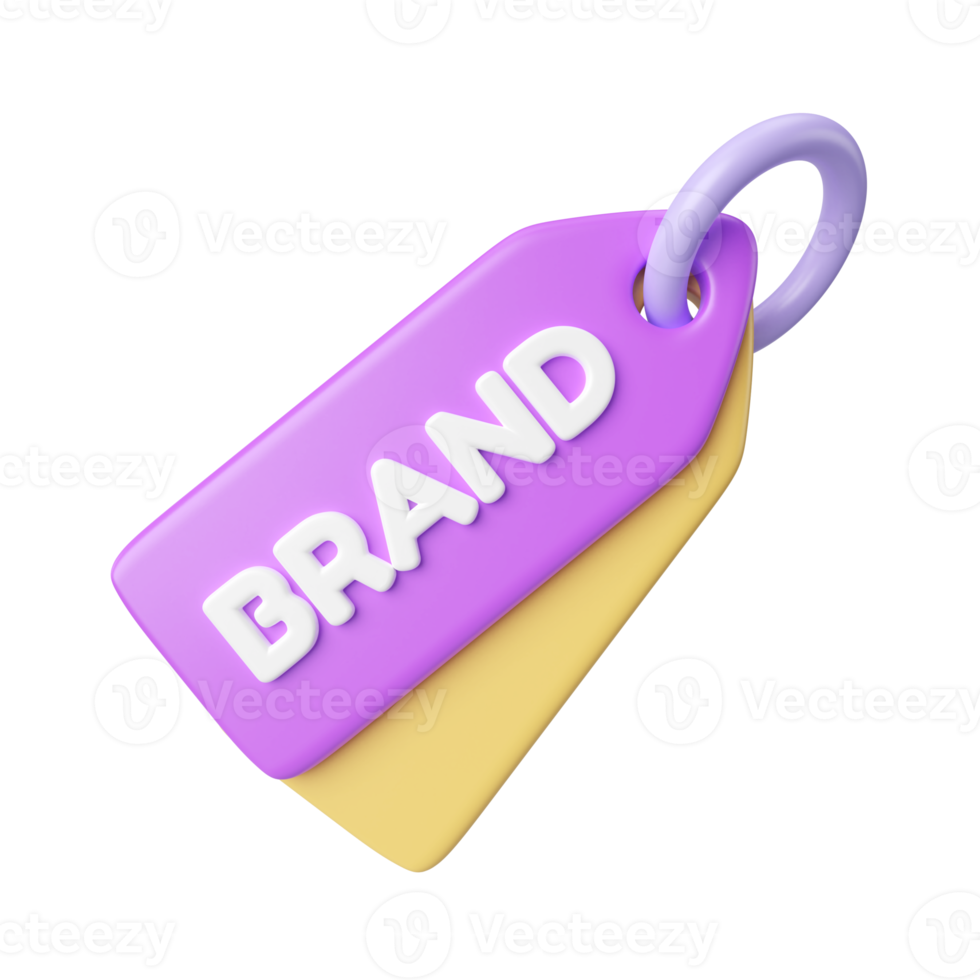 Secara umum, fungsi brand adalah untuk memberi identitas pada barang ataupun jasa, serta berfungsi untuk menjamin kualitas suatu produk bagi konsumen. Merek juga berfungsi sebagai pembeda produk dari kompetitor lainnya. 
Berikut adalah penjelasan tentang fungsi dari brand sendiri:
Indikator Sumber
Pertama, fungsi brand adalah untuk menunjukkan bahwa suatu produk bersumber sah pada suatu entitas usaha dan juga berguna memberikan tanda bahwa barang tersebut dibuat dengan profesional.
Sugestif
Brand juga memberikan kesan, sehingga konsumen dapat menjadi kolektor produk merek tersebut.
Indikator Kualitas dan Pengorganisasian
Brand berfungsi sebagai penjamin akan kualitas barang atau jasa.
Tujuan Brand
Adapun beberapa tujuan dari brand adalah sebagai berikut:
1. Sarana identifikasi 
Brand sebagai sarana identifikasi untuk mempermudah proses penanganan atau pelacakan produk bagi perusahaan, terutama dalam pengorganisasian sediaan, dan pencatatan akuntansi.
2. Proteksi Hukum
Brand dapat dilindungi dengan mendaftarkan merek dagang yang merupakan salah satu bentuk hak properti intelektual pemberi jaminan bahwa perusahaan dapat aman mengembangkan usahanya.
Perlindungan dengan mendaftarkan hak properti intelektual ini merupakan bentuk proteksi hukum yang dilindungi oleh undang-undang.
3. Indikasi Kepuasan Pelanggan
Tingkat kepuasan pelanggan dapat menjadi sinyal agar mereka mudah untuk memilih dan membeli produk dari brand yang sama lain waktu. 
Loyalitas yang terjadi dapat meningkatkan jumlah permintaan dari konsumen. 
4. Sebagai Pembeda atau Ciri Khas
Brand adalah sarana yang menciptakan makna atau ciri khas untuk membedakan produk dari para pesaing sekaligus menjadi sumber keunggulan dan citra unik yang dapat dihafal dengan mudah oleh konsumen.
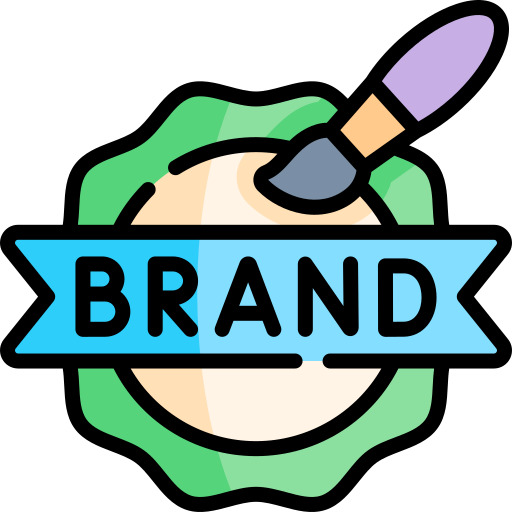 Jenis-Jenis Brand
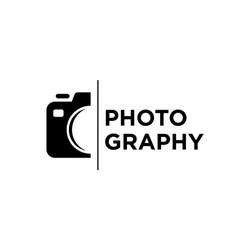 Setelah mengetahui fungsi dan tujuan dari brand, selanjutnya mari kita baca selengkapnya tentang jenis-jenisnya berikut ini:
1. Merek Jasa
Brand jenis ini digunakan pada jasa yang dipasarkan oleh seseorang atau beberapa orang secara bersama-sama untuk membedakannya dengan kompetitor lainnya.
2. Merek Dagang
Merek ini digunakan pada barang yang dipasarkan oleh seseorang, beberapa orang, atau badan hukum untuk membedakan produk dari kompetitor lainnya.
3. Merek Kolektif
Merek yang digunakan pada barang dan jasa dengan karakteristik sama lalu dipasarkan oleh beberapa orang atau  badan hukum secara bersama-sama untuk membedakan dengan kompetitor lainnya.
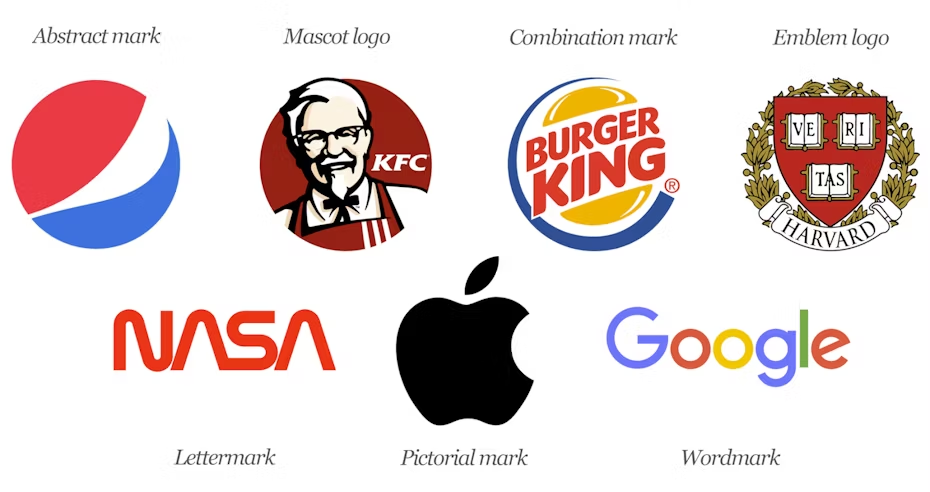 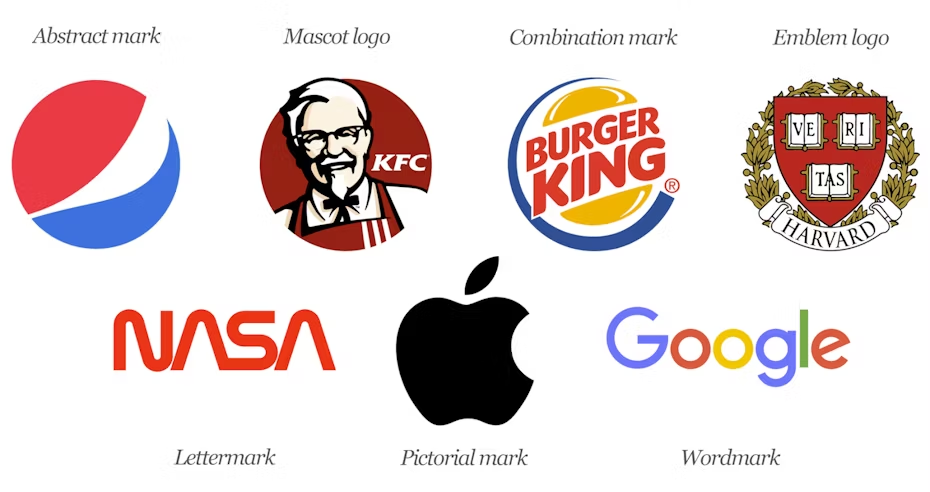 Thanks!
Do you have any questions?
Juliana Palit, S.Kom., MMSI.